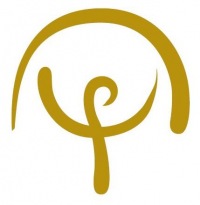 МДОУ «Детский сад №1 «Теремок»
Речевое насилие как угроза психическому и психологическому здоровью ребенка
педагог-психолог
Дементьева Г.Н.
г. Гаврилов Ям
Жестокое обращение с детьми (насилие) - это любое поведение по отношению к ребёнку, которое нарушает его физическое или психическое благополучие, ставя под угрозу состояние его здоровья и развития.
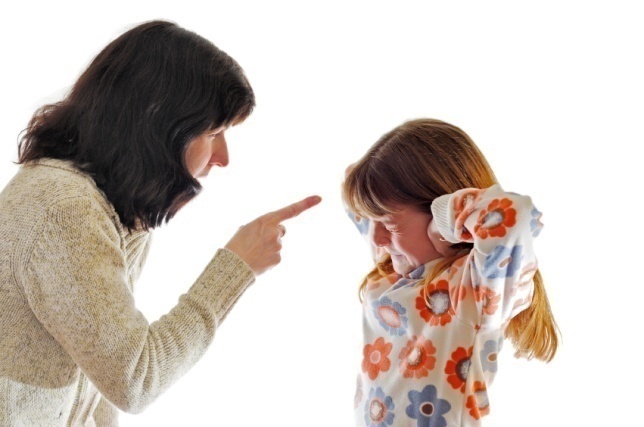 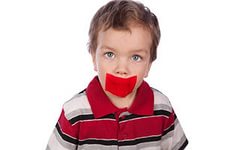 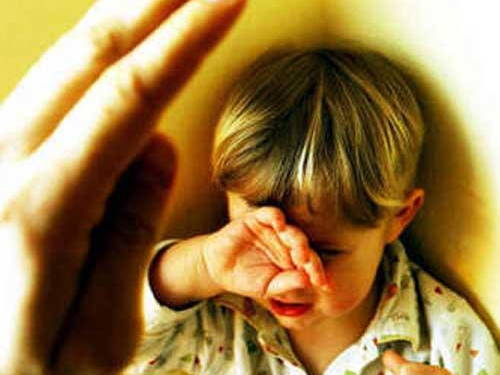 Виды насилия
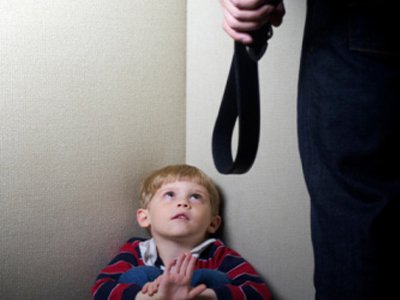 физическое насилие;
сексуальное насилие;
психологическое (эмоциональное)насилие;
пренебрежение
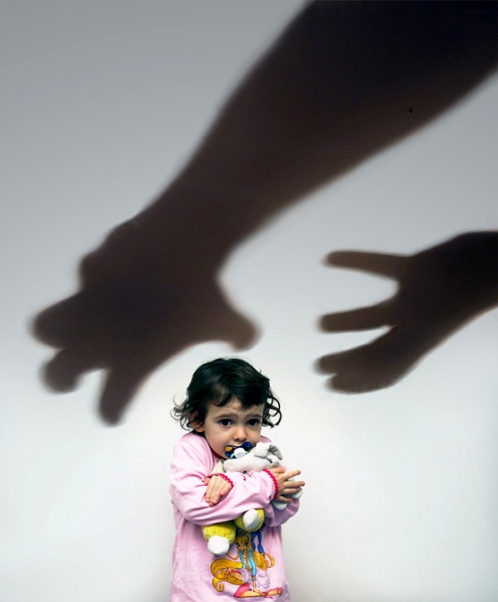 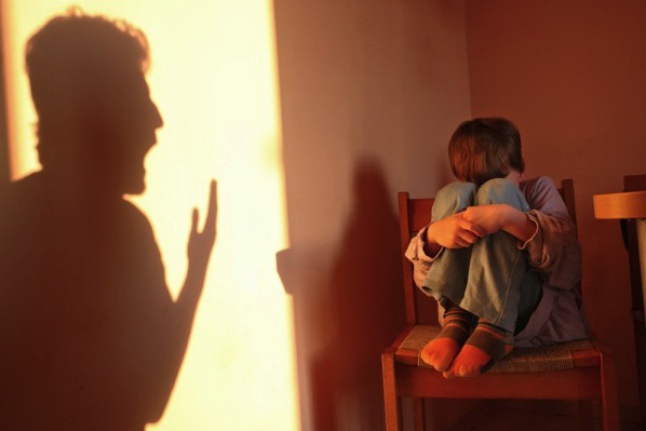 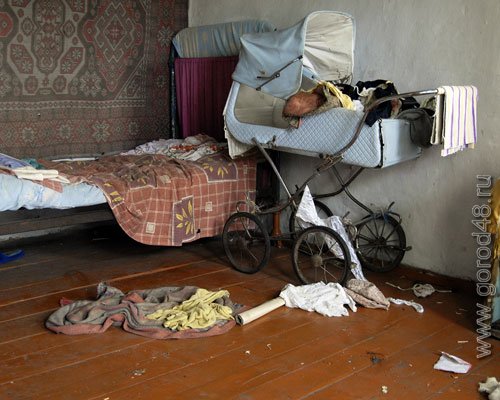 ЭМОЦИОНАЛЬНОЕ (ПСИХОЛОГИЧЕСКОЕ) НАСИЛИЕ –
это хронические формы поведения взрослого, при которых унижают, оскорбляют, высмеивают ребенка, тем самым нарушая нормальное развитие его эмоциональной сферы.
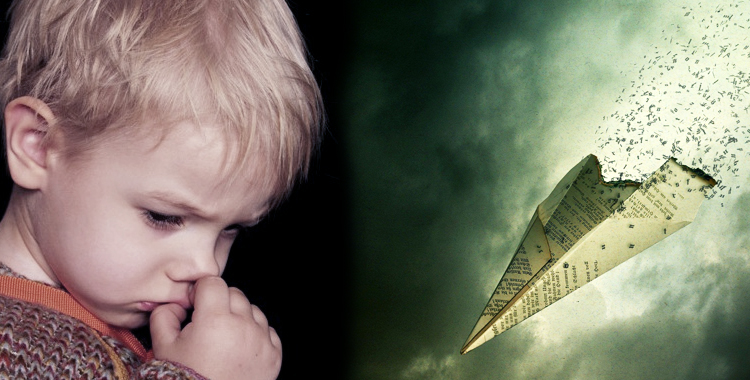 Формы речевого насилия
угрозы в адрес ребенка; 
замечания, высказанные в оскорбительной форме, унижающие достоинство ребенка (в том числе, публичные унижения); 
принижение его успехов; 
постоянная критика в адрес ребенка; 
подавление инициативы;
Формы речевого насилия
обвинение в адрес ребенка (брань, крики); 
наказание за неправильный ответ; 
некорректное высказывание о внешнем виде; 
привилегированное отношение к заискивающим детям; 
отказ в утешении, когда дошкольник действительно испуган или подавлен;
Формы речевого насилия
негативная характеристика ребенка; 
отождествление ребенка с конфликтующим или неприятным для воспитателя родителем; 
перекладывание на воспитанника ответственности за свои неудачи; 
открытое признание в нелюбви и ненависти к ребенку.
Признаки речевого насилия
• постоянно печальный вид, длительно сохраняющееся подавленное состояние ребенка;• беспокойство, тревожность, нарушение сна;• агрессивность;
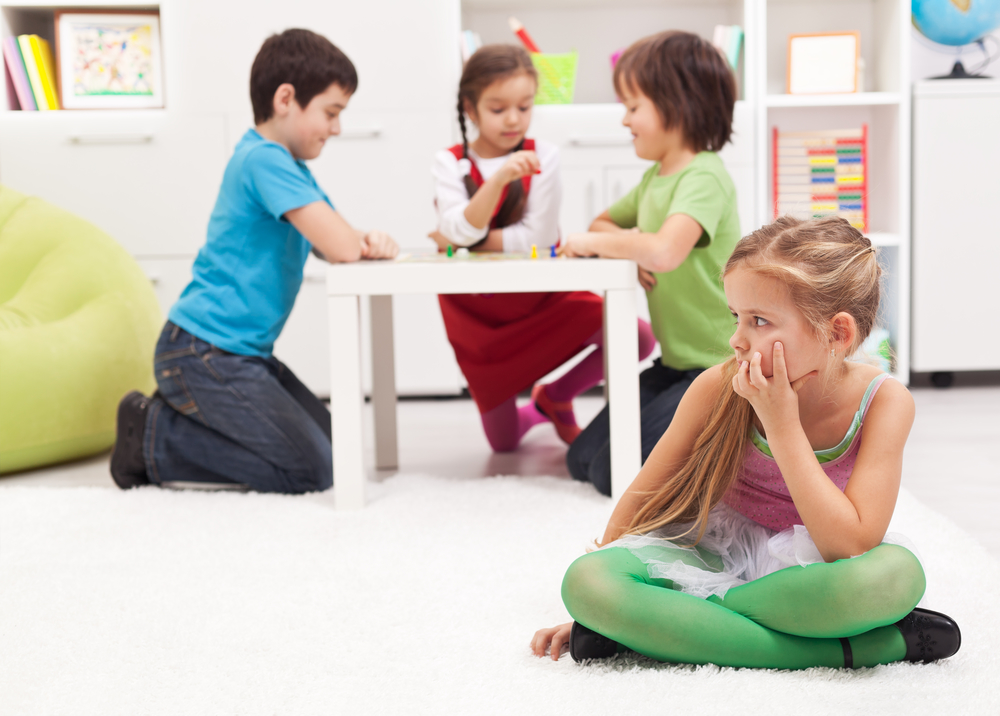 склонность к уединению, неумение общаться;
нервный тик, энурез; различные соматические заболевания.
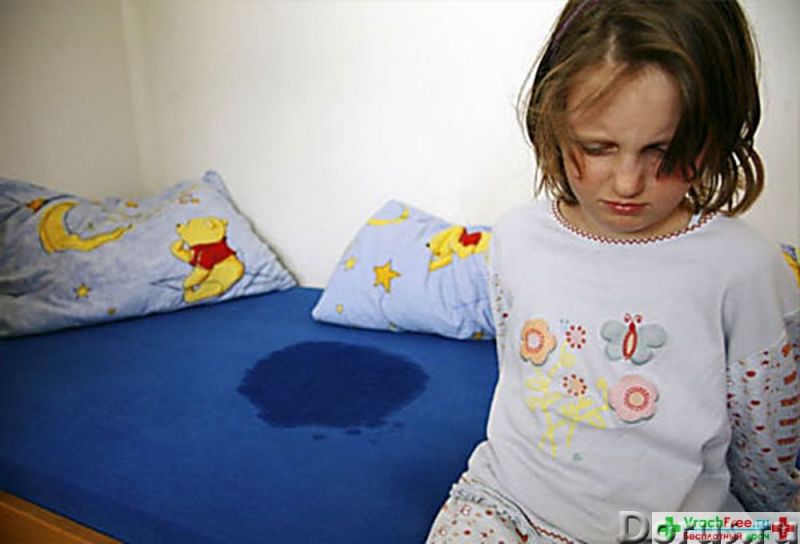 Признаки речевого насилия
вредные привычки;• задержки умственного развития, плохая успеваемость;• проблемы с едой;• излишняя уступчивость или осторожность;• низкая самооценка;• антиобщественное поведение вплоть до вандализма.
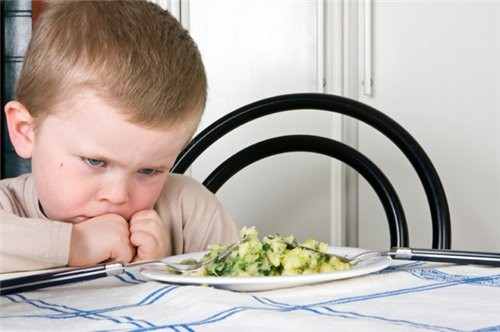 Советы родителям
Для того чтобы в семье был минимум ситуаций речевого насилия необходимо:
осознать родителям его вред;
овладеть техниками саморегуляции;
уметь своевременно осознать свои негативные эмоциональные состояния;
предоставлять ребёнку обратную связь относительно его поведения, ввести правила на его действия.
Правильная реакция на речевое насилие может способствовать сохранению психологического здоровья детей, и взрослых.
Спасибо за внимание